МБОУ Знаменская средняя общеобразовательная школа №1
Внеклассное мероприятие в 5 классе «МОЯ ПЕРВАЯ РАБОТА»
Праздник подготовили:
Учитель технологии: Витютнев Н.А.
Классный руководитель: Поздеева Ж.Н.
Учитель музыки: Манохин Ю.М.
2012 – 2013 учебный год
Труд необходим для душевного здоровья человека, как чистый воздух для его физического здоровья.
                                   К.Д. Ушинский
Учитель технологии: Витютнев Н.А. 1-ая квалификационная категория
Три пути ведут к знанию:путь размышления – это путь самый благородный,путь подражания – это путь самый легкий,и путь опыта – это путь самый горький.                                                                         Конфуций
Технология – это предмет, который даёт знания, умения и навыки, необходимые всем учащимся, независимо от профессии и положения в современном обществе.
«МОЯ ПЕРВАЯ РАБОТА»
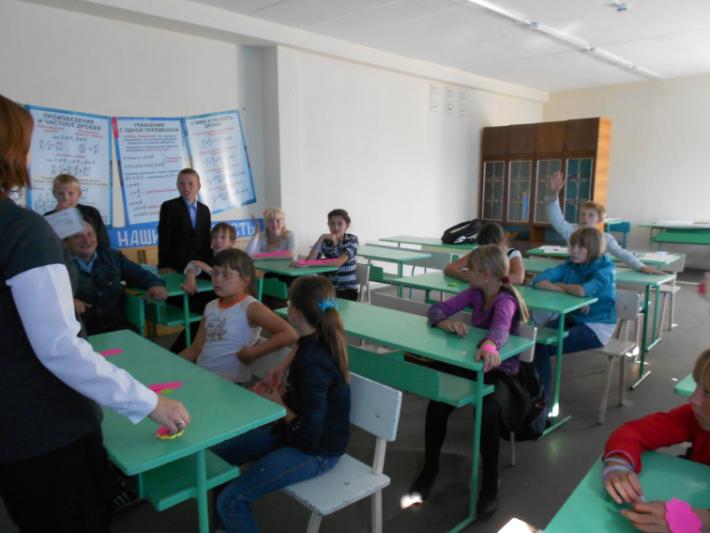 «МОЯ ПЕРВАЯ РАБОТА»
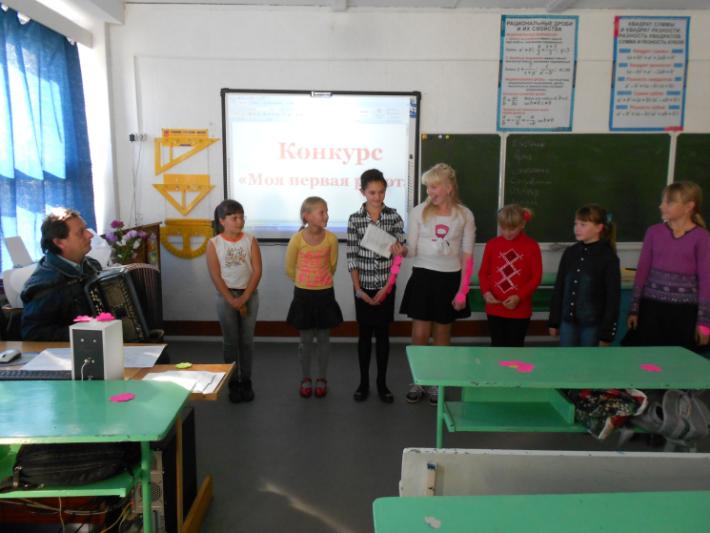 «МОЯ ПЕРВАЯ РАБОТА»
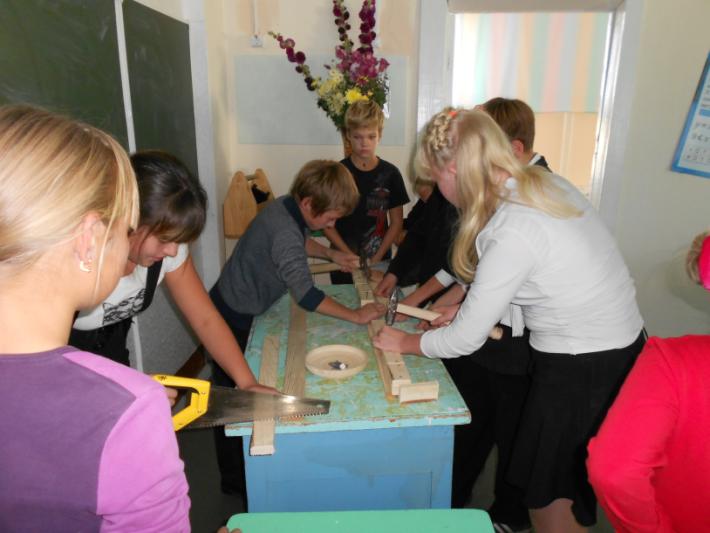 «МОЯ ПЕРВАЯ РАБОТА»
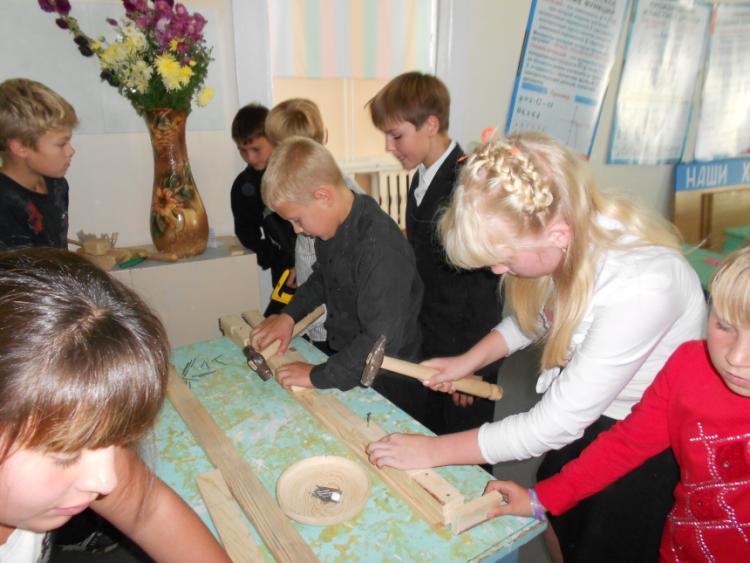 «МОЯ ПЕРВАЯ РАБОТА»
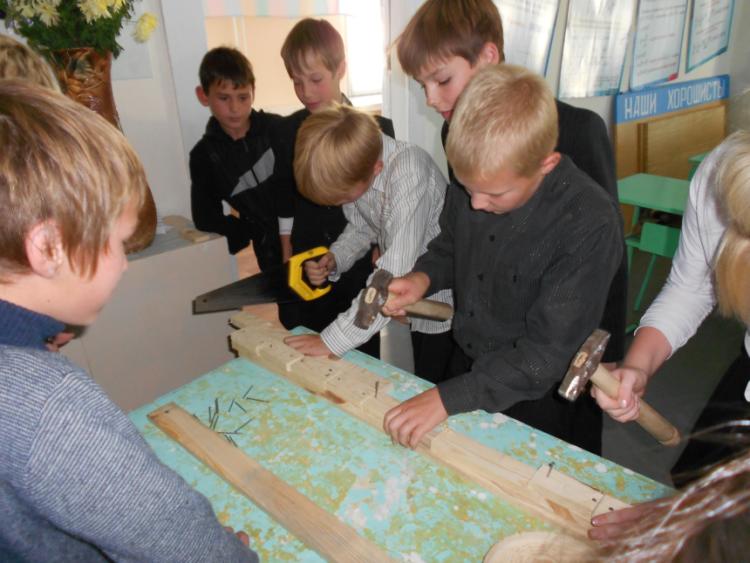 «МОЯ ПЕРВАЯ РАБОТА»
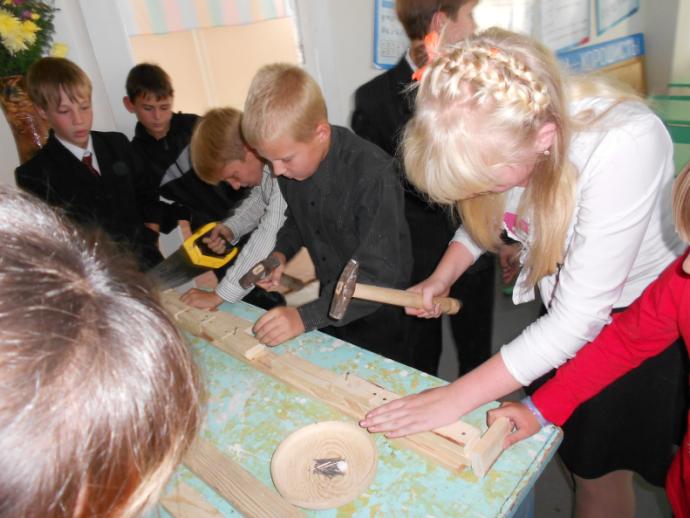 «МОЯ ПЕРВАЯ РАБОТА»
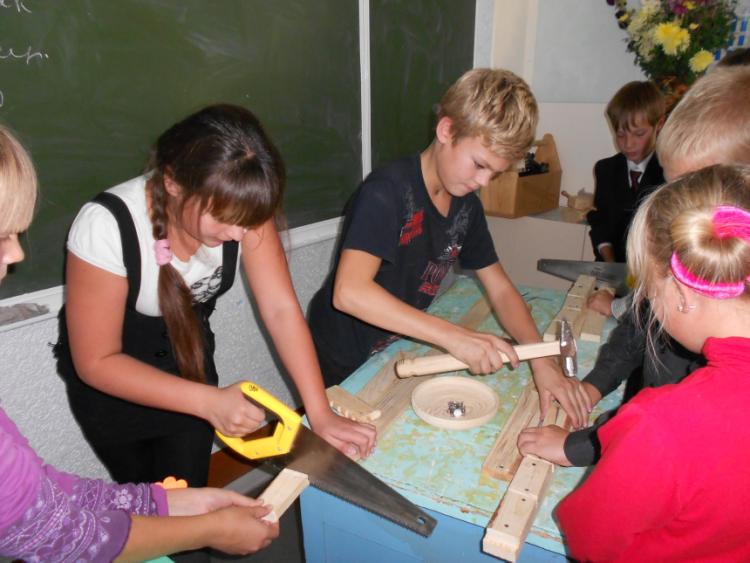 «МОЯ ПЕРВАЯ РАБОТА»
Конкурс среди мальчиков 5 класса «Чья указка лучше»?
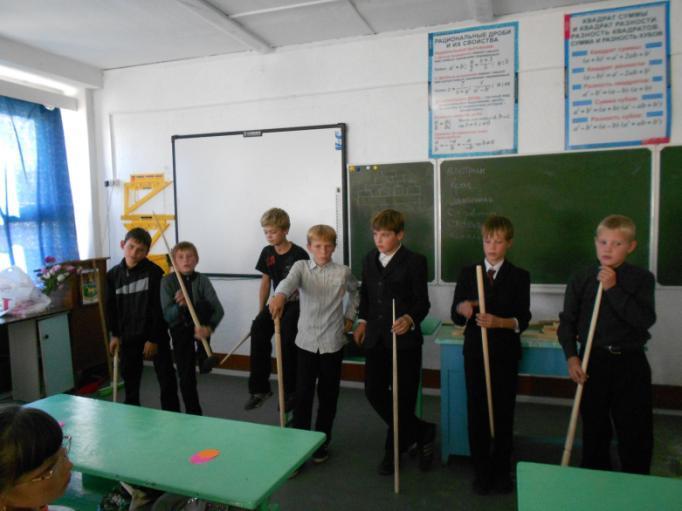 Первое место в конкурсе
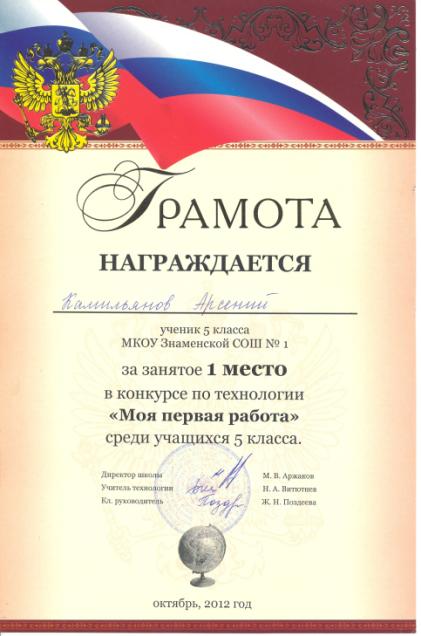 Второе место в конкурсе
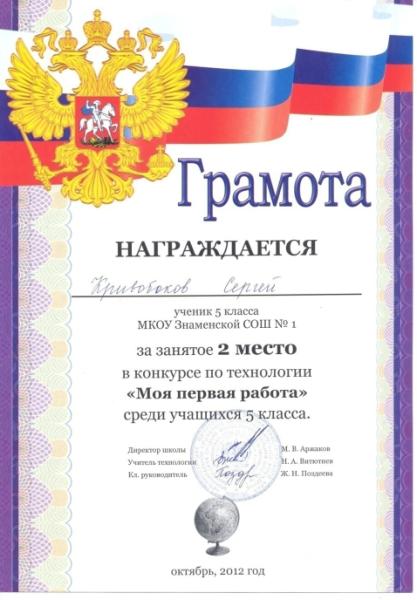 Третье место в конкурсе
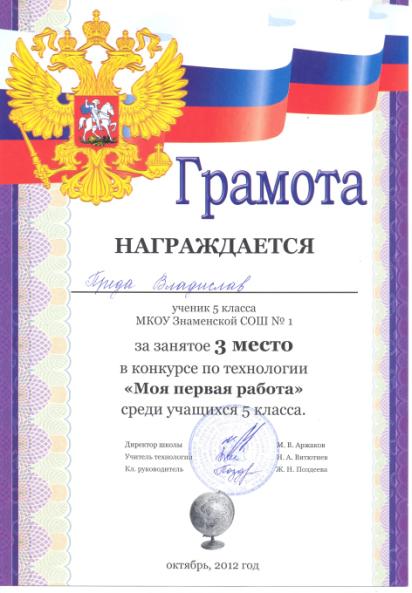 Сценарий праздника:
«Кто каким делом занят?»
Конкурс «Знаток технологии»
Игра «Таинственное слово»
Конкурс «шифровальщиков»
Конкурс «Стихотворная пауза»
Игра «Кому принадлежат эти вещи?»
 Частушечная пауза
Конкурс болельщиков
Подведение итогов
Награждение победителей